ПРОГРАММА ВКЛЮЧАЕТ 2 ТРАЕКТОРИИ УЧАСТИЯ
Для желающих начать собственный бизнес
Для желающих развивать существующий бизнес
Бизнес-моделирование

Исследование рынка 

Поиск клиентов

Продажи

Регистрация бизнеса

Финансовый учет
Анализ бизнес-процессов

Конкурентная борьба 

Продвижение

Увеличение продаж 

Финансовый учет

Стратегия развития
Рекомендовано для начинающих предпринимателей
Рекомендовано для действующих предпринимателей
ПРОГРАММА «БИЗНЕС КЛАСС» ВКЛЮЧАЕТ 4 БЛОКА
Онлайн-программа
Мастер-классы в регионе
Работа с наставником
Вебинары и консультации
Просмотр видеоуроков (8 модулей по 5-7 роликов около 5 минут каждый)

Тематические вебинары      экспертами 

Тесты, практические задания, полезные материалы

За верное выполнение заданий участник получает баллы, которые складываются в общий рейтинг
Интерактивная работа со спикером

Решение собственных бизнес- задач (кейсов), работа 	      в командах

4 однодневных мероприятия     в форматах креативной сессии и мастер-класса

450-500 участников рейтинга
Индивидуальные онлайн-встречи 

Наставники — успешные предприниматели с многолетним опытом работы  

Доступно только лидерам рейтинга (топ-100)
Обратная связь по выполненным практическим заданиям в формате вебинара

Вебинары по наиболее востребованным вопросам ведения бизнеса с экспертами программы

Темы и вопросы определяют участники

Доступно только лидерам рейтинга (топ-500)
Доступно всем участникам
Доступно только лидерам рейтинга, прошедшим отбор в интенсивный режим
ОНЛАЙН-ПРОГРАММА
Видеокурс, доступный всем пользователям без ограничения
Важно про онлайн-режим
Алгоритм участия
При выполнении проверочных тестов каждый участник получает баллы за верные ответы. Исходя из суммы баллов определяется место участника в общем рейтинге

По окончании программы можно обменять заработанные баллы на подарки в магазине бонусов

Магазин бонусов открывается тем участникам, которые завершили все обязательные модули программы и прошли итоговое тестирование, а также опрос

В магазине бонусов участнику доступны подарки от организаторов, а также сертификат о прохождении программы

Пользователь, выбравший онлайн-режим, может изменить его на интенсивный в личном кабинете
После регистрации на сайте business-class.pro пользователь получает доступ к личному кабинету
Каждый новый модуль становится доступен участнику только после выполнения всех необходимых заданий из предыдущего
1
2
3
4
5
6
7
В личном кабинете отображается тематический план с модулями, а также раздел с вебинарами
В течение программы  участники могут зарегистрироваться на вебинары, во время которых эксперты программы ответят на самые важные вопросы участников
Программа содержит 8 обязательных и 3 дополнительных модуля, в каждом из которых есть 5-8 коротких видеоуроков
По окончанию программы участники проходят итоговое тестирование для оценки предпринимательского мышления и усвоенных знаний
Каждый модуль содержит тестовые и практические задания, список полезной литературы и  шаблоны инструментов, рекомендованных экспертами
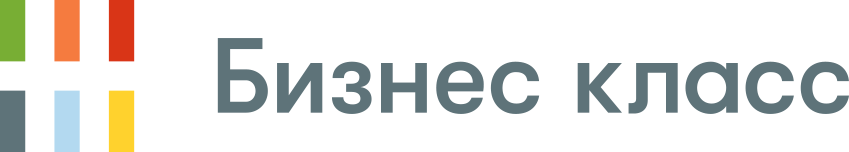 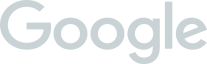 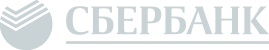 МАСТЕР-КЛАССЫ В РЕГИОНЕ
Часть интенсивного режима для лидеров рейтинга (топ-500) 
из регионов-участников программы
Важно про интенсивный режим
Участники,  заинтересованные в интенсивной программе, допускаются к конкурсному  отбору в данный режим. Для этого необходимо: 

Проживать или вести бизнес на территории регионов-участников программы

Зарегистрироваться  в программе и отметить желание  участвовать в режиме «Интенсив» не позднее ____

Вовремя и удовлетворительно выполнить задания отбора: решить кейс-тест и ответить на мотивационные вопросы

Войти в топ-250 участников (основной список участников «Интенсива») или топ-500 участников (дополнительный  список)

*Конкурсный отбор для участия в интенсивной программе осуществляется конкурсной комиссией программы
В ходе проведения программы состоятся 
4 очных мастер-класса
Ведущие мастер-классов —  эксперты-практики, как правило, это спикеры видеоуроков
1
2
3
4
5
6
На мероприятия приглашаются лидеры рейтинга (топ-500) из регионов-участников программы
Каждый мастер-класс длится 8 часов, предполагает командную работу и интерактив с экспертом, решение практических задач и кейсов
Мастер-классы являются частью программы и соответствуют содержанию модулей. 
Темы мероприятий: бизнес-планирование, маркетинг и продажи, финансовый учет
Обязательным элементом каждого мастер-класса является общение участников (нетворкинг)
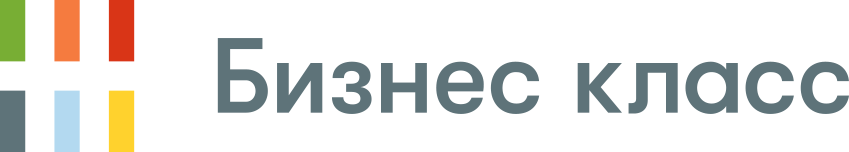 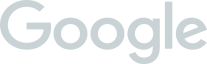 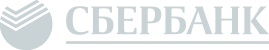 РАБОТА С НАСТАВНИКОМ
Часть интенсивного режима для лидеров общего рейтинга (топ-250) 
из всех регионов-участников программы 2018 года
Условия получения наставника
Участник должен пройти 4 модуля на сайте программы в течение двух месяцев после прохождения отбора в режим «Интенсив»

Участник должен иметь собственный активный бизнес (не просто идею)

Участник должен пройти обучение по наставничеству и успешно сдать тест

При слишком высоком числе участников приоритет отдается участникам с наивысшими баллами за прохождение 4-х модулей при наименьшем сроке
Наставник поддерживает участника и помогает ему развиваться, опираясь на свой опыт ведения бизнеса и методологию программы «Бизнес класс»
Топ-70 участников режима «Интенсив» с активным бизнесом (из топ-250) получают возможность участвовать в конкурсе на получение наставника
1
2
3
4
5
В программе участвует ~ 100 наставников-волонтеров (на начало 2018г.) и каждый месяц сообщество растет на несколько десятков
Участники могут обсуждать с наставниками вопросы развития бизнеса, анализировать текущие бизнес-процессы, советоваться по вопросам заключения партнерств и масштабирования бизнеса
Каждый наставник работает с ~ 3 участниками
Наставник и участник общаются онлайн. Примерно 5 мес, ~1 раз в 2 нед.
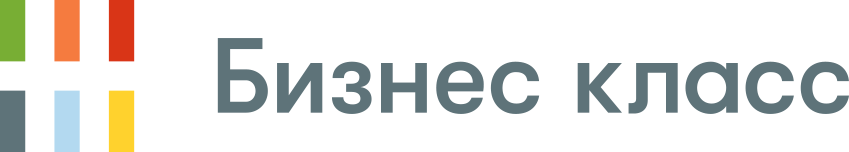 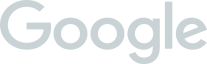 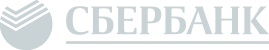 ВЕБИНАРЫ И КОНСУЛЬТАЦИИ
Часть программы, доступная всем группам участников
Важно
Для участия в вебинаре необходимо зарегистрироваться на него заранее в личном кабинете участника
В программе существуют два вида вебинаров:
Все проведенные вебинары записываются и хранятся в архиве. Участник всегда может вернуться к нужной информации из прошедшего вебинара или посмотреть вебинар в записи
Модульные вебинары содержат дополнительную к основному контенту видеоуроков информацию, их проводят эксперты-ведущие видеоуроков. Данный вид вебинаров доступен всем зарегистрированным участникам
1
2
Практические вебинары проводят преимущественно эксперты-ведущие модулей, на которых они дают обратную связь по практическим заданиям, присланным заранее от участников программы. Этот вид вебинаров доступен только участникам интенсивной программы (топ-500)
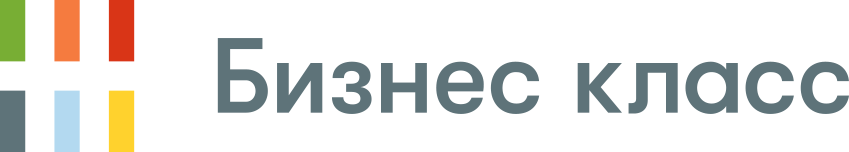 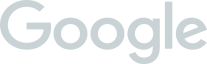 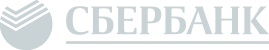 СПИКЕРЫ
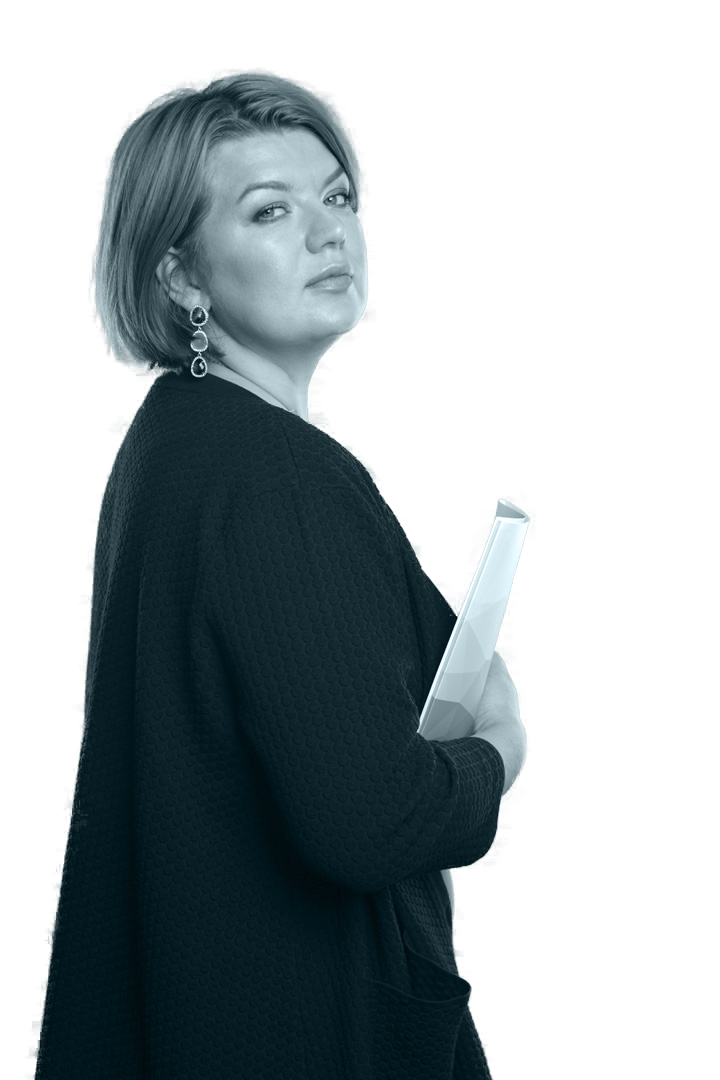 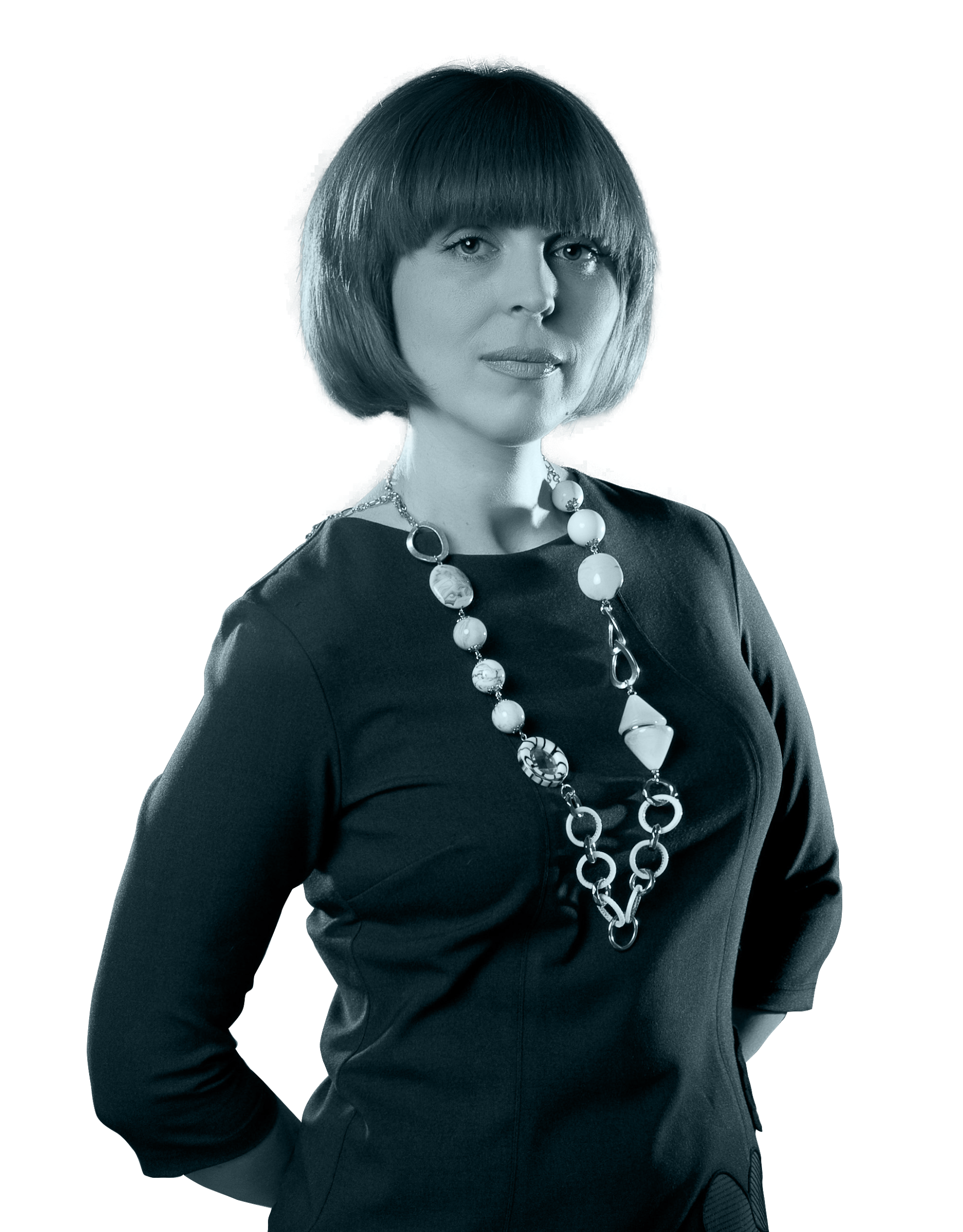 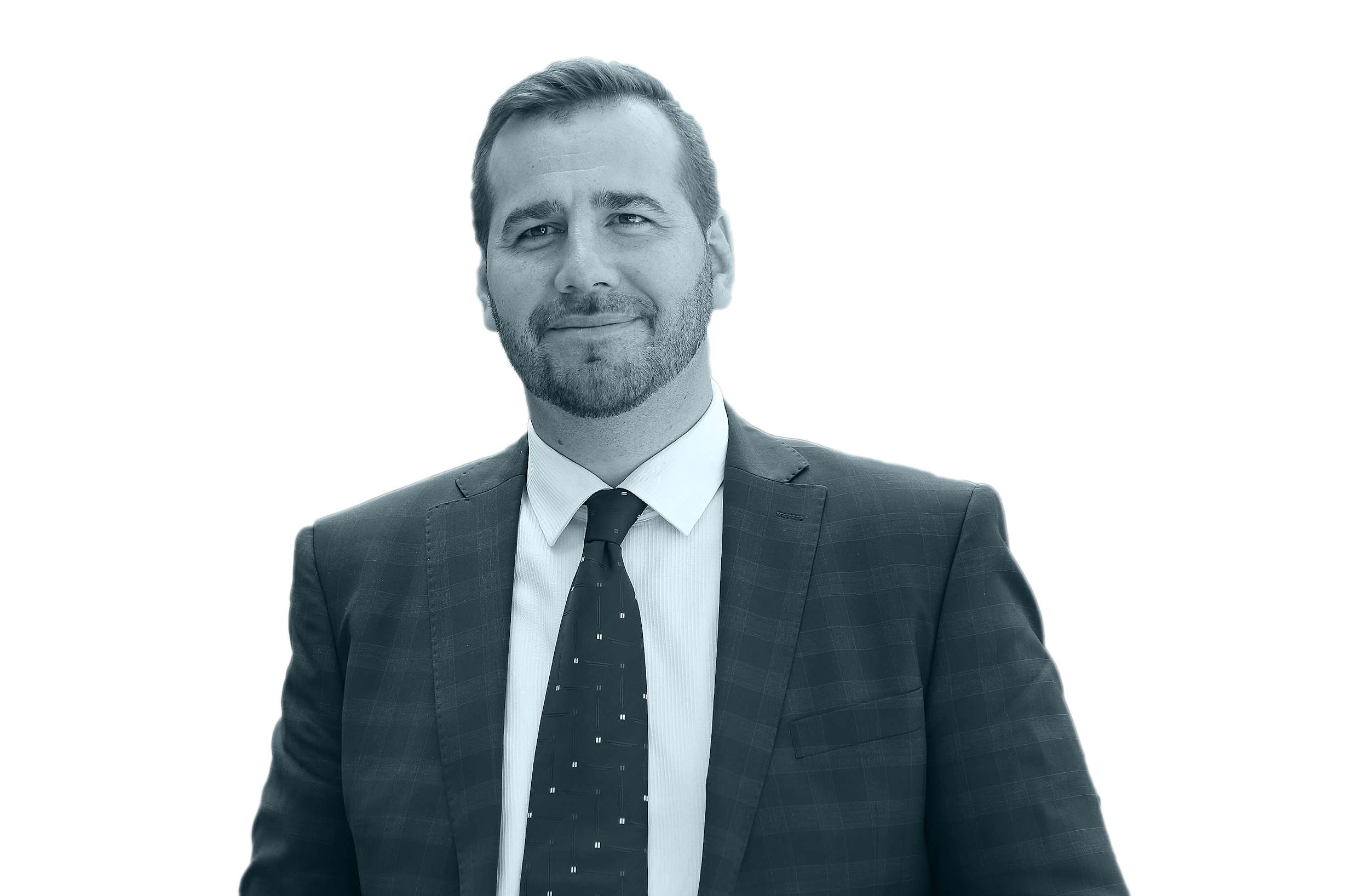 Тимур Соколов
Елена Малькова
Людмила Харитонова
Эксперт по командному взаимодействию и достижению максимальных результатов в бизнесе
Управляющий партнер Юридической Компании «Зарцын, Янковский и партнеры»
Консультант по организационному развитию. Бизнес-эксперт
Управление персоналом
Идея бизнеса
Команда проекта
Миссия и стратегия компании
Правовые аспекты регистрации
                     и ведения бизнеса
Товарный знак и доменное имя
Бизнес-моделирование
Управление сервисом
СПИКЕРЫ
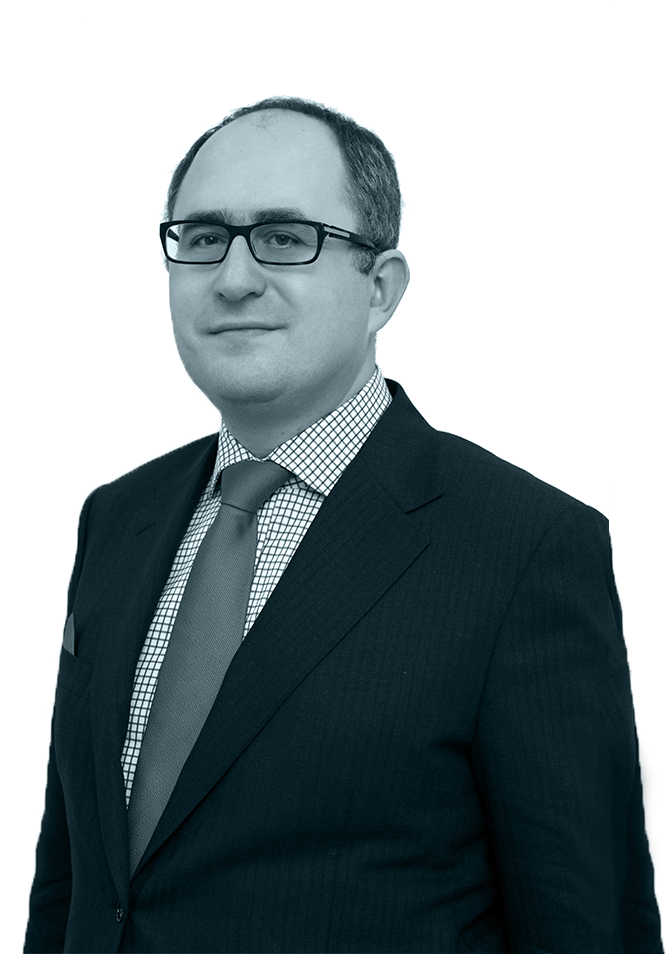 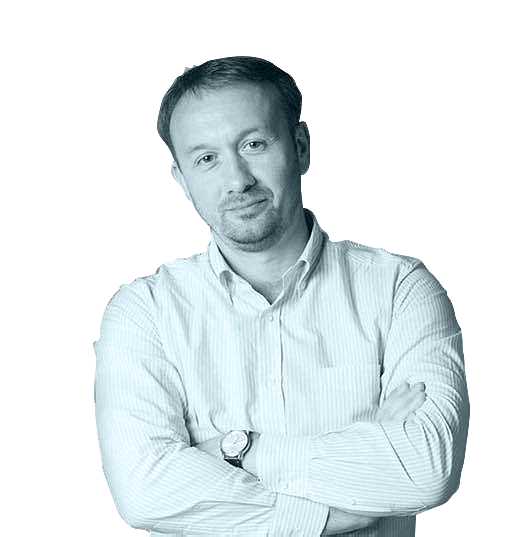 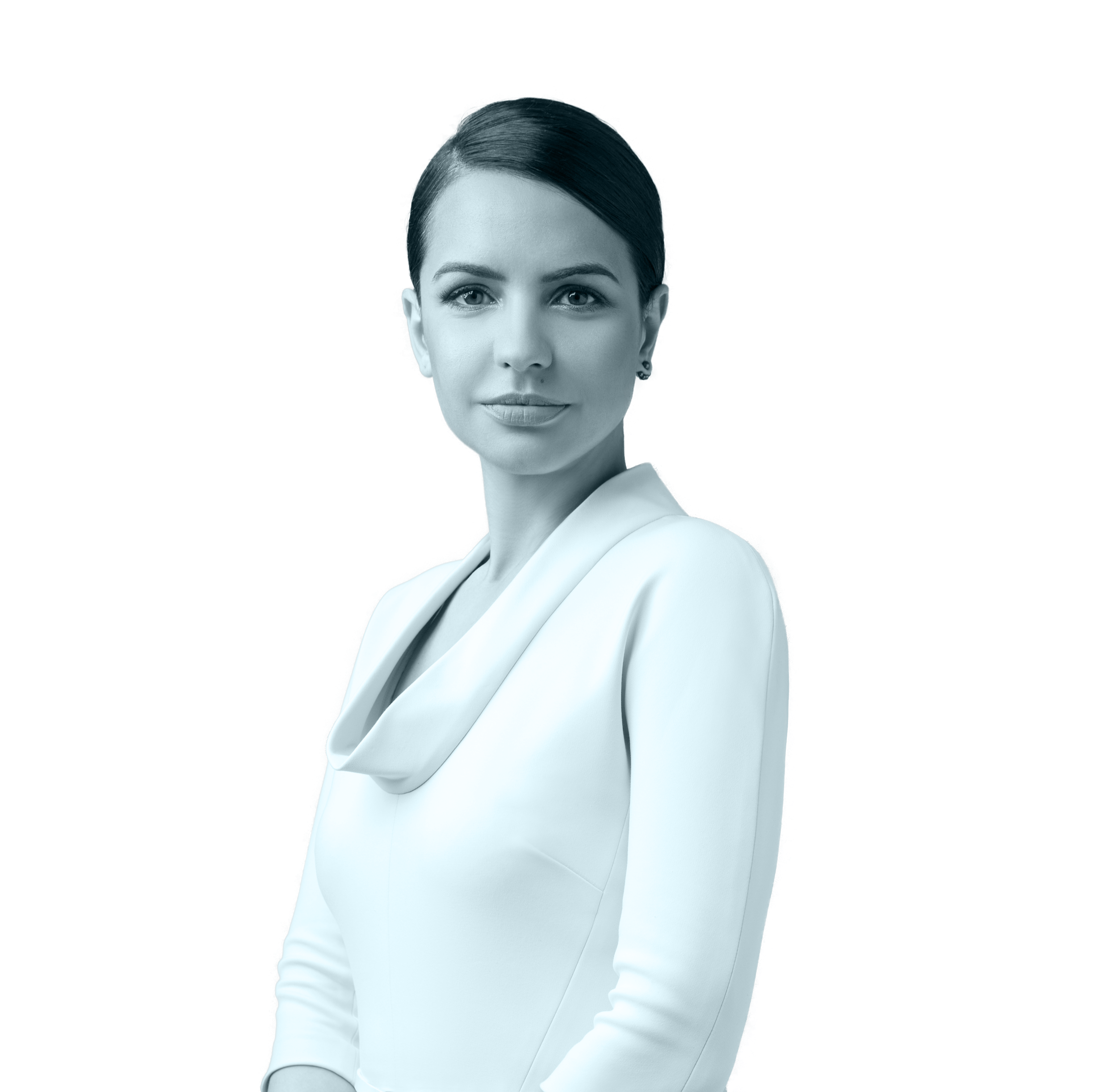 Юлиана Гордон
Дмитрий Зайцев
Константин Холстинин
Управляющий директор интернет-магазина aizel.ru
Основатель агентства Business Engineering Services, эксперт по разработке бизнес-продуктов
Автор и ведущий курсов для предпринимателей в «Мегапрорыв». Инвестор, управляющий активами. Эксперт в области управления инвестициями, финансового менеджмента, сделок M&A
Исследование и анализ рынка
Конкурентная борьба
Интернет-продвижение
Финансы
СТРАНИЦА РЕГИСТРАЦИИ BUSINESS-CLASS.PRO
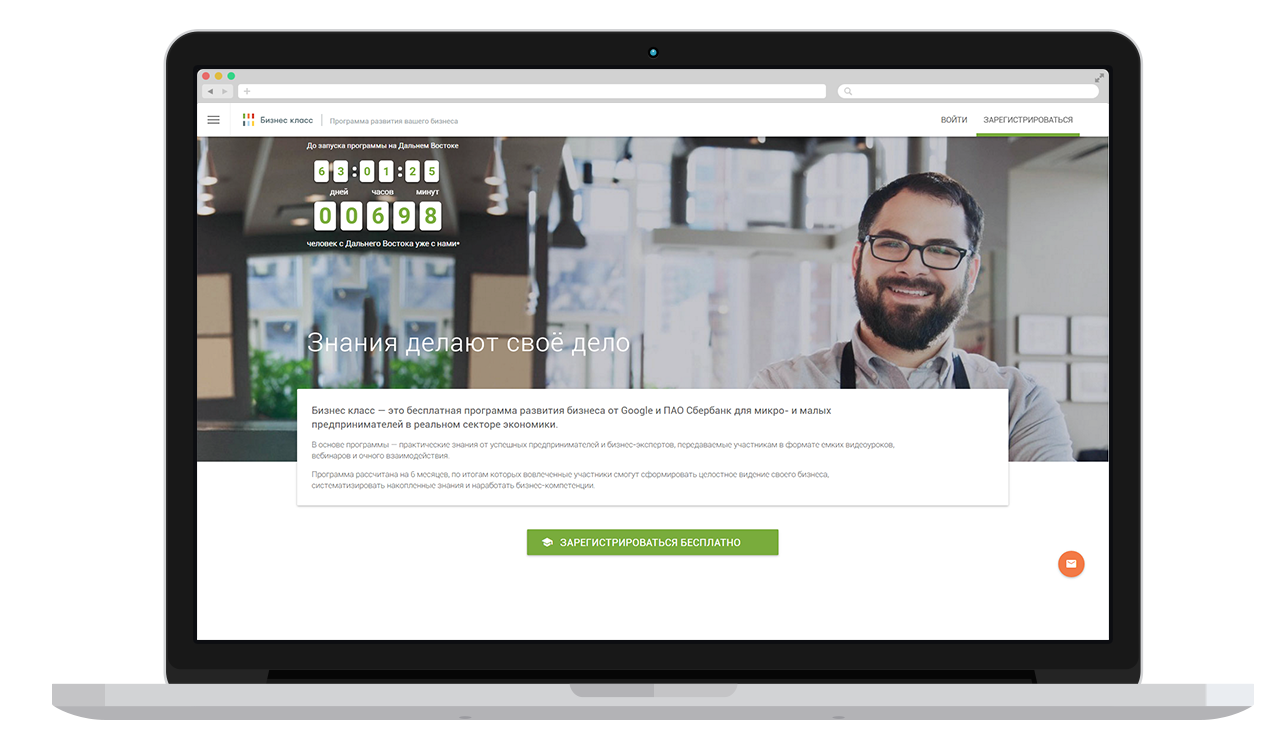 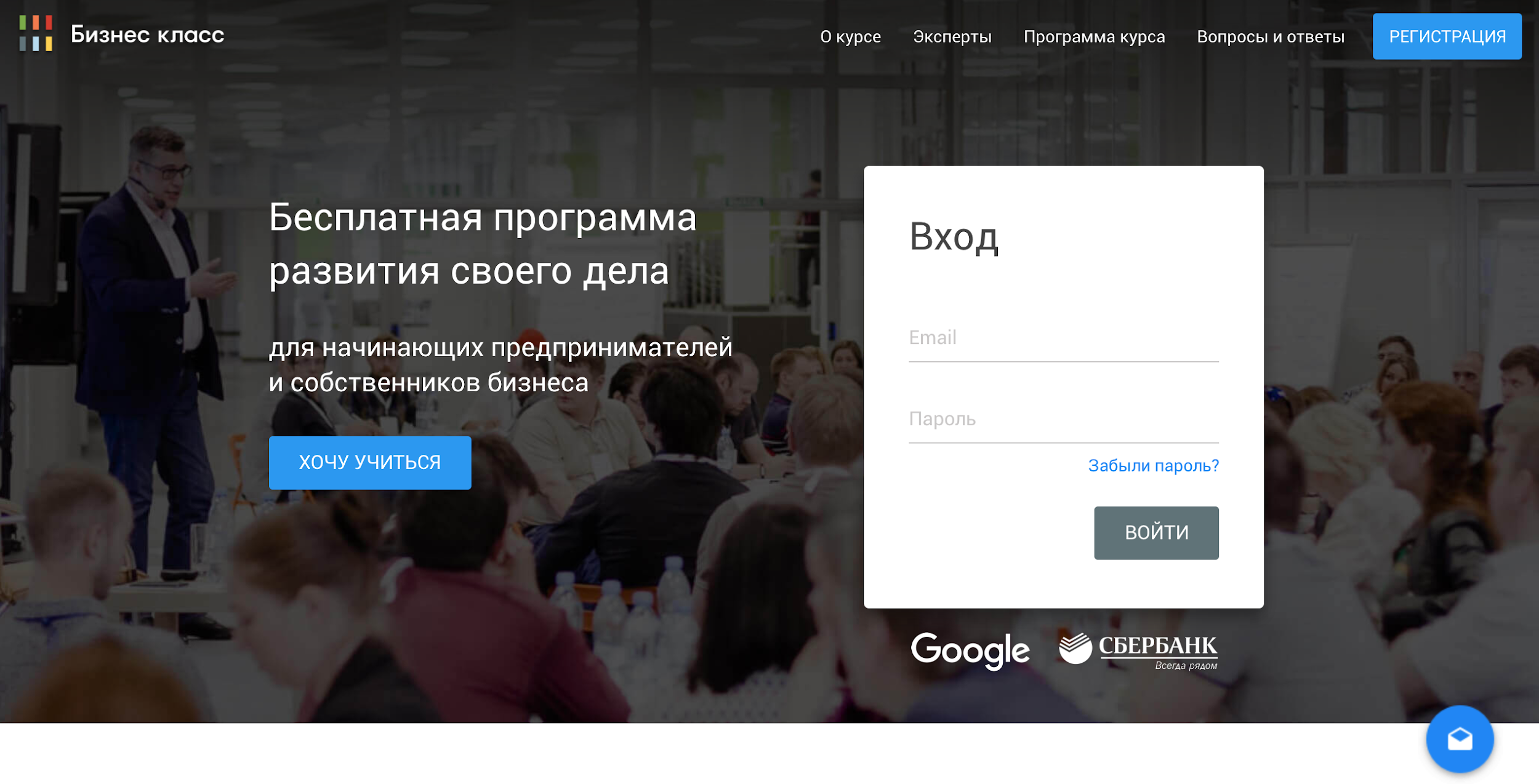 ВЛИЯНИЕ ПРОГРАММЫ НА РАЗВИТИЕ ПРЕДПРИНИМАТЕЛЬСТВА
На основании исследования эффективности программы и удовлетворенности участников, проведенного международной исследовательской компанией IPSOS COMCON
Удовлетворенность и уверенность предпринимателей
Улучшение состояния бизнеса и создание новых предприятий
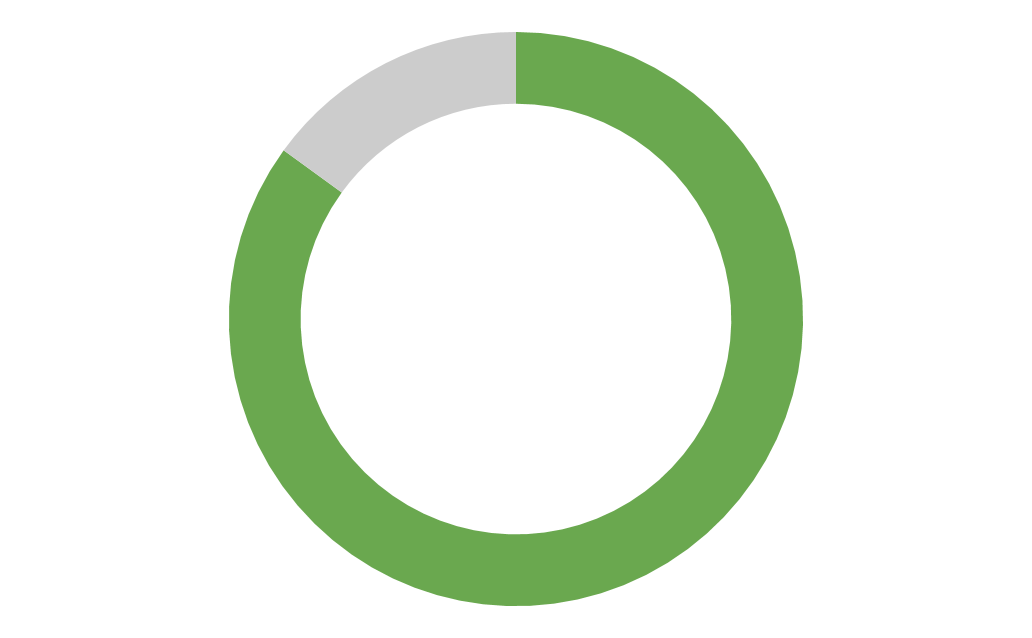 Почти все предприниматели довольны программой и считают ее хорошей инвестицией времени
93%
отметили значимые позитивные изменения в бизнесе, напрямую связанные с программой (рост выручки, прибыли, новые клиенты и т.п.)
56%
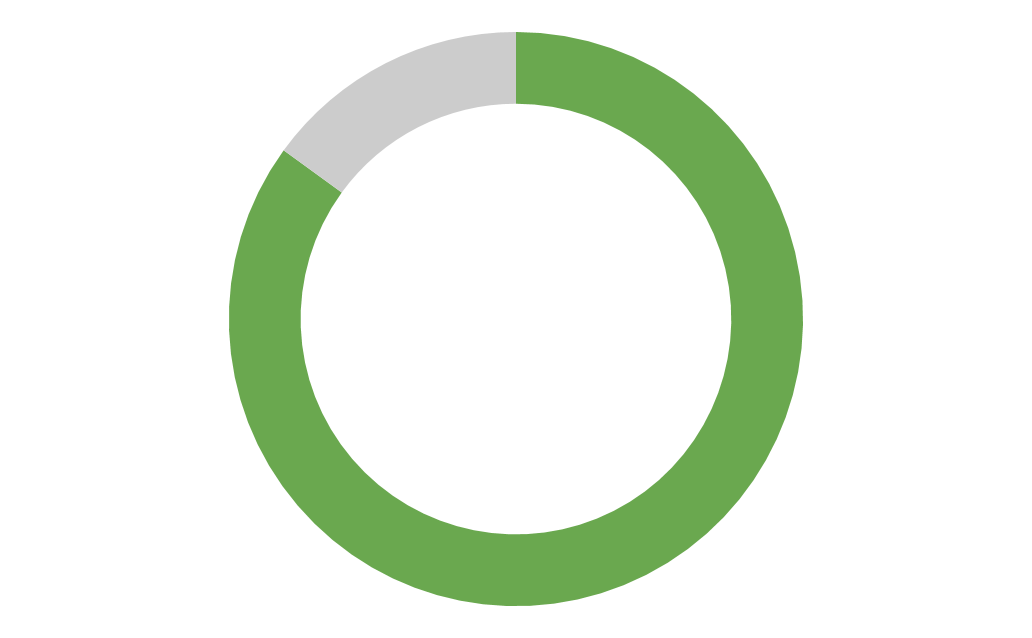 Участники готовы активно рекомендовать программу другим
85%
создали бизнес используя полученные навыки во время обучения или через 3-4 месяца после его завершения
18%
Уверенность предпринимателей выросла: они готовы создать/развивать свой бизнес используя новые навыки
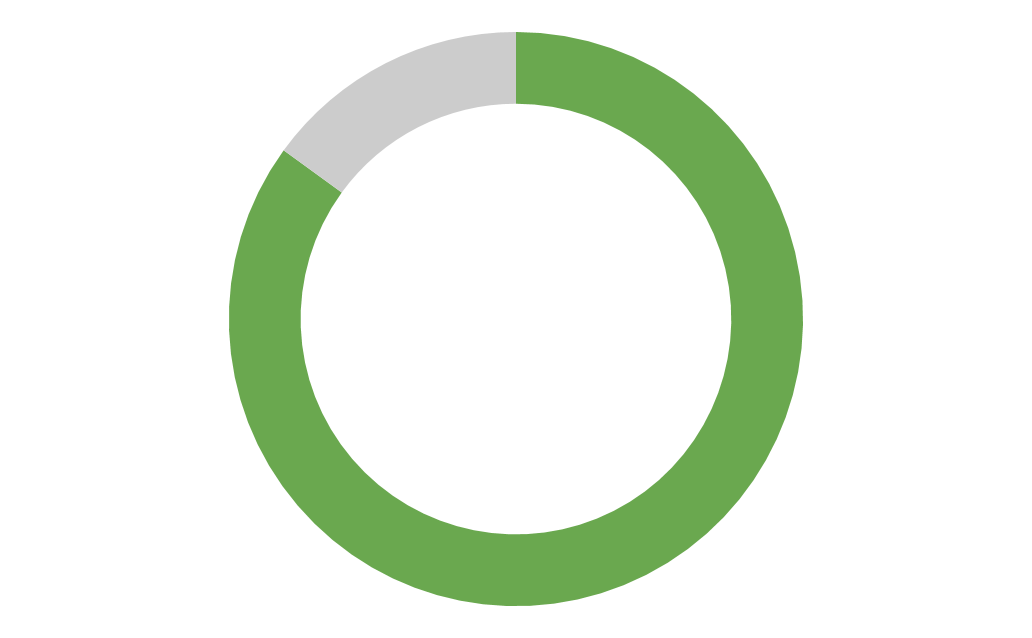 78%
ИСТОРИИ ВЫПУСКНИКОВ, КОТОРЫМ УДАЛОСЬ УЛУЧШИТЬ БИЗНЕС-ПОКАЗАТЕЛИ В ХОДЕ ПРОГРАММЫ
Компании по производству и ремонту лодок «Колумб»
Детский футбольный
клуб «Чемпион»
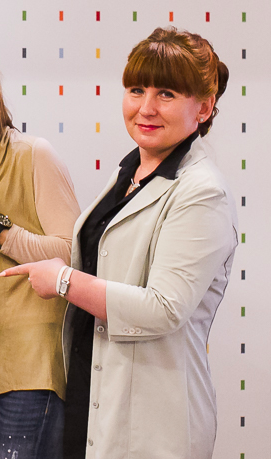 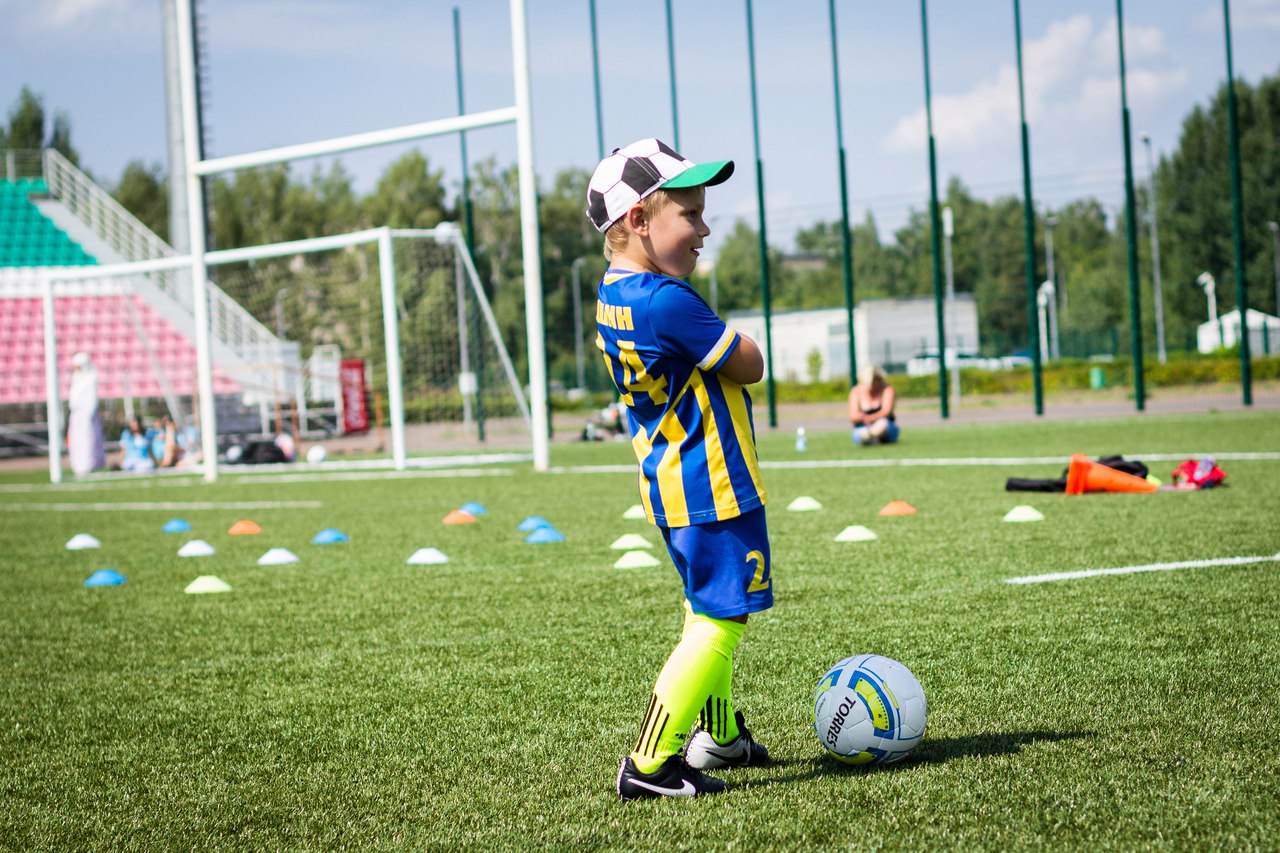 Татьяна Нохрина, г.Екатеринбург
Предприниматель: Ильназ Давлетшин,
г.Казань
За время обучения в программе «Бизнес класс» мы увеличили количество сотрудников с 2 до 10 человек, распределив зоны ответственности. Нам очень помог модуль и мероприятия по маркетингу и продажам: сделали несколько лендингов, запустили регулярные смс и email-рассылки, работаем над CRM-системой. В итоге количество клиентов, совершивших покупку, возросло на 30%.
По окончании «Бизнес класса» были устранены кассовые разрывы, введена новая система финансового учета. Мы наладили взаимодействие с клиентами и сотрудниками, построили систему продаж, определили свою целевую аудиторию и каналы коммуникации с ней. В 2,5 раза выросло количество заявок на обучение и количество групп.
Видео ролик о программе